The mystery of His will…
Ephesians 1
Paul’s Missionary Journeys
Year				  Major Event		         Acts		     Period			      Letters
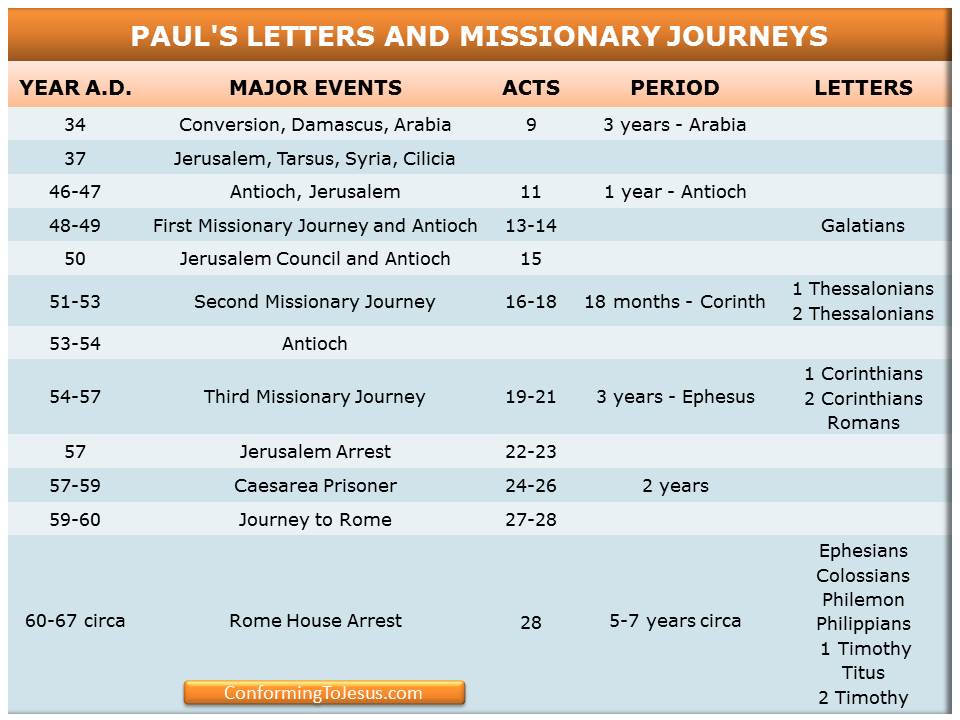 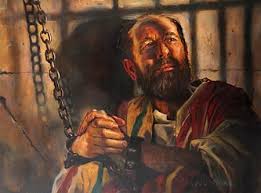 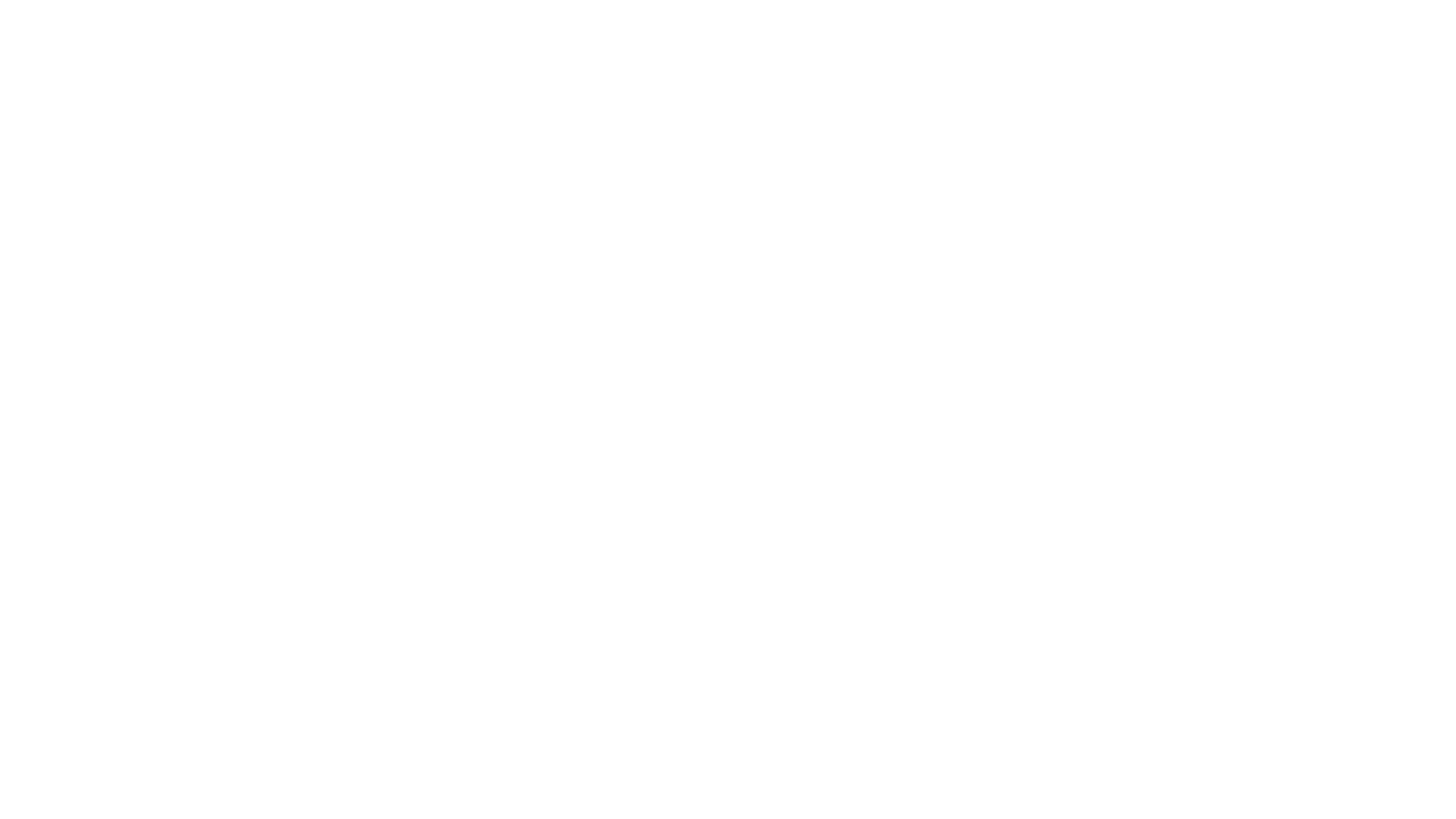 Introduction
T
U
R
K
E
Y
Capital city of Asia Minor for Roman Empire
Critical trade route – “San Francisco”
Home of the Temple of Diana – goddess of fertility. Many were people of Celtic “race”
At the end of Paul’s 2nd Missionary journey, he left Priscilla and Aquila in Ephesus to pastor the church there (Acts 18)
During Paul’s 3rd Missionary journey, he spent 3 years in Ephesus. As he leaves, he warns them of the ‘savage wolves’ who aim to destroy them (Acts 19-20)
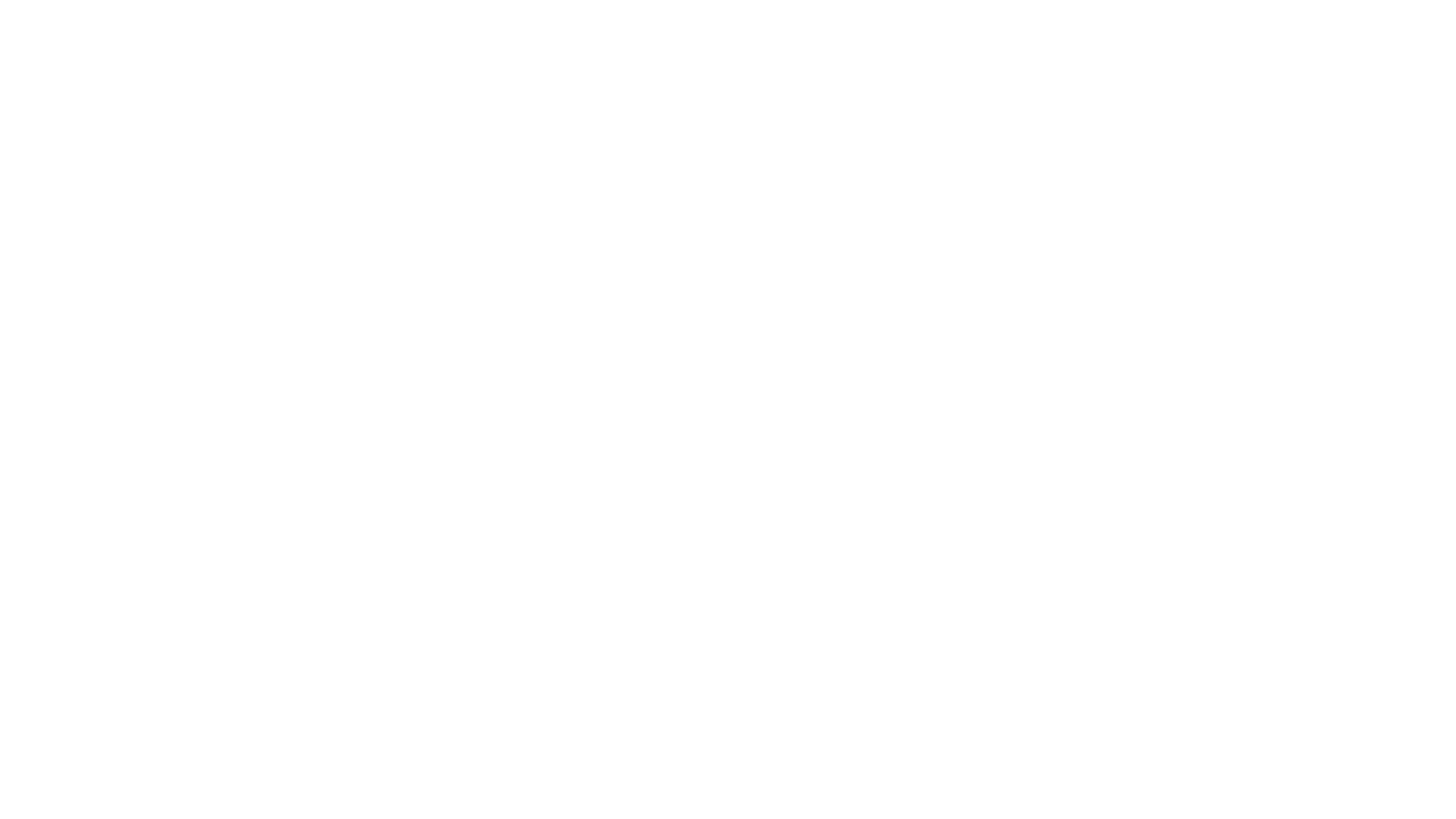 Note the Lord’s message to the believers in Ephesus – Revelation 2: 1 – 7, “Return to your first love…”

The Apostle John wrote his last three books/letters while living in Ephesus (I, II, III John, and Revelation).
Two Focused Topic Divisions:				a) Members of Christ’s Body: Chapters 1 - 3 
b) Duties of the Members of the Body: Chapters 4 - 6
Chapter 1		The Mystery of Christ Is Revealed
V1		Paul – an apostle (missionary) of Jesus called to preach to the non-Jewish community, now writes to “God’s holy people” – the faithful in Christ

V2		From God, the Father, and the Lord Jesus Christ blesses you with grace and peace
		Grace = “unmerited favor” – a love that cannot be earned or increase/decreased by our human actions/choices. Remember we are justified (debts paid-‘just as if I never sinned’) by faith in Jesus NOT by our works…grace “births” justification (Galatians)
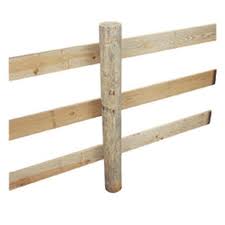 Peace (Shalom) = implies reconciliation with God – reunited with God. Remember Adam and Eve’s relationship with God before they sinned - reconciled…a result of experiencing the saving grace of Jesus Christ – produces SHALOM

Shalom = completeness, soundness – internal stability like a fence post, safety, contentment, “it is well with my soul”

Hebrews 4 speaks of the ‘rest of the soul’ through Jesus – without cannot enter His kingdom
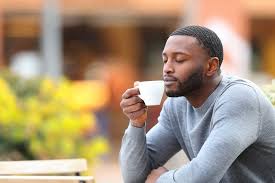 V3 - 8	A shout of praise! “Praise be to God and Father of our Lord Jesus Christ!”
He has blessed us in the heavenly realms with every spiritual blessing in Christ
He chose us before the creation of the world – He chose us to be holy and blameless in His sight (remember Adam and Eve pre-sin)
He predestined us for adoption to sonship
Predestined – Greek term meaning ‘a loving choice of God’ relating to the mystery of the will of God
It was God’s choice that Jesus would be predestine (lovingly chosen) to die on the cross for our sins and raised from the dead – purchased/redeemed us through Jesus’ blood – forgiven because of the rich grace of God
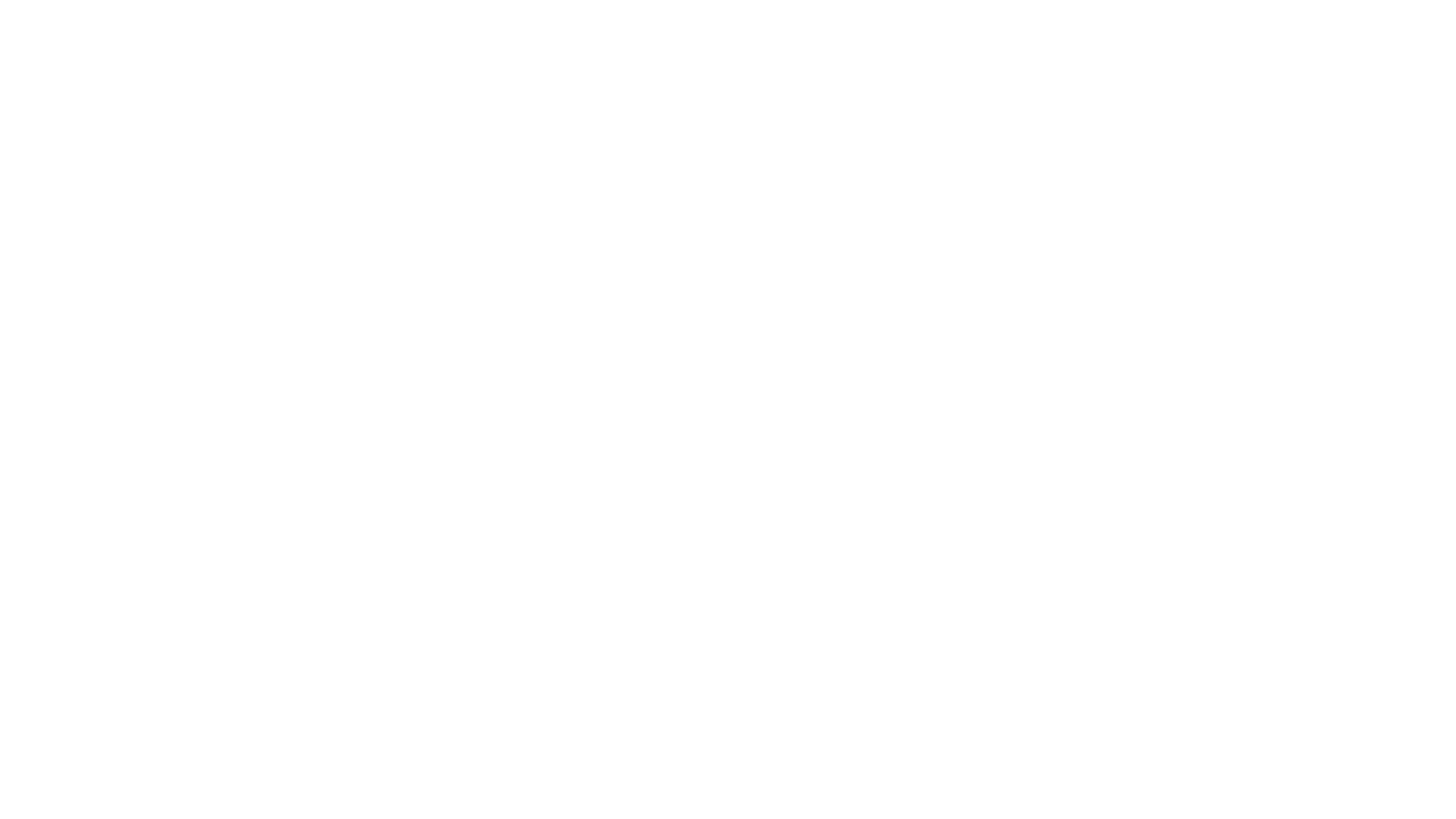 V7 – 8 In accordance the riches of God’s grace that He lavished on us

V9 – 10  “He made known to us the mystery of His will … to be put into effect when the times reach their fulfillment – to bring unity to all things in heaven and on earth under Christ.”

V11-14 You, too, Ephesians (non-Jewish believers) were included in God’s plans…when you believed you were marked/sealed with the Holy Spirit – guarantying your inheritance as adopted children
V15 – 23 Paul continues to rejoice in the growth in the Ephesians
Paul prays they continue to grow in the Spirit of wisdom and revelation to know Jesus more and more
He prays their hearts be enlightened to know the hope that we were called – this hope is the riches of His inheritance – become true sons and daughters of the Living God!
Enlightened to know His incomparably great power – this same mighty strength that rose Christ from the dead and sat Jesus at the ‘right hand of God’ in heavenly realms…
Placed all things under Jesus’ feet and appointed Him head over everything for the Church – His Body
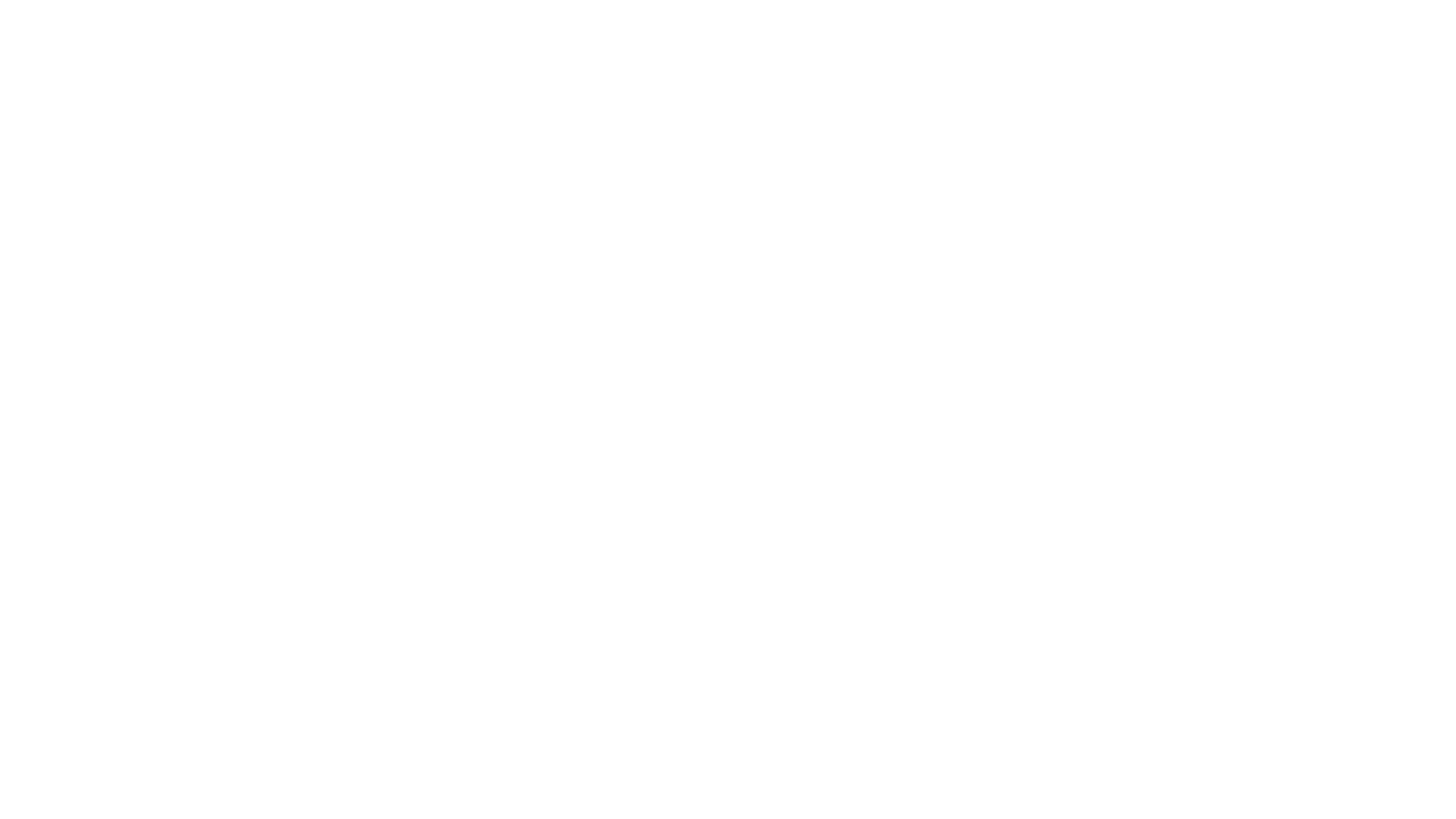 What do we see?
The mystery of His will is to bring unity to all things in heaven and earth under Christ’s feet
He predestined salvation for all who would believe in Jesus and obey His word
Grace – unmerited love – cannot be earned or increased/decreased by our efforts or actions
Mercy – He delays the punishment we deserve
Peace/Shalom – the rest in our heart when we are reconciled to God through Christ